Ethics
An Overview of the Journey
What is ethics?
	Subtopics: word origins
			ethics vs. morality
			scope of morality
			ethics and other fields of knowledge

What is Christian ethics?
	Subtopics:  Christian ethics vs. ethics
			Christian defined
			Faith and Reason
3
“Nothing is more practical than finding God, that is, falling in love in a quite absolute, final way.  What you are in love with, what seizes your imagination, will affect everything.It will decide what gets you out of bed in the morning, what you will do with your evenings, how you will spend your weekends, what you read, who you know, what breaks your heart, and what amazes you with joy and gratitude.Fall in love, stay in love, and it will decide everything.”
Pedro Arupe, S.J.
Pedro Arupe, S.
Superior General of the Society of Jesus 1966-1991

 M.D., psychiatrist

 Novice master for Jesuit province of Japan stationed in Hiroshima during WWII

 Was out of town when the atomic bomb was dropped on Hiroshima but returned immediately after the bomb was dropped and put his life at risk ministering to the wounded
4
The Heart of Christian Ethics
Christian Ethics reframes the basic moral question: 

	“What should we live for and how ?”

as a question of imagination, reason, and ultimate love:

“What or Who moves you in the most ultimate way?  Who is your God?
3
What Is Ethics? Road Map
Etymologies of ethics and morality

   Distinction between ethics and morality

   Scope or boundaries of morality

   Aristotle on the master science
4
What does “ethics” mean?
Two common meanings of “ethics”

1)	How people actually live (descriptive ethics)


2) Reflection, discourse, and study concerning how people ought to live (normative ethics)
Origins of the word “ethics”
(New Shorter OED 3rd ed.) The word ethics derives from two branches:
Tekne- art, applied science (in the sense of discipline); the skill which enables a person to produce a certain product.  [The Greek term ethike was derived from this concept.]  

For example, 
the kind of knowledge, skills, and abilities a shoemaker uses to produce shoes, 
a musician employs to produce music, or 
a doctor utilizes to produce health.
  
The ethike or tekne of a human is the skill by which humans use their freedom and capacities to produce good characters and communities and thereby realize their fullest potential.

Ethos--“custom,” “character,” or the normal state of a person or group.  
--the characteristic spirit, values, beliefs, practices, attitudes, aspirations of a social group or culture. 

Examples: an aristocratic ethos; a materialistic ethos 

Words related to Ethos: 
ethology-- science of character formation
ethnos: a band of people with a distinct identity
2
Word Origin of “MORALITY”.
The word “morality” comes from the Latin translation of ethos: mores
 
Mores are customary ways of behaving and believing; commonly held moral beliefs and practices.
4
Conclusions from Word Origins
Both ethics and morality refer to
 
social phenomena

patterns of conduct

use/exercise of human freedom (contingent matters)

realization of human potential/capacities
5
Ethics & Morality are Tradition Dependent
Social patterns of exercising freedom in ways that realize or block human potential are the elements of a living tradition

Tradition = a way of living “handed over” (“traditio”) from one generation to the next.
5
Ethics and The Disciplines of Knowledge
Where does ethics fit into the various disciplines of knowledge?
According to Aristotle, 
what discipline of knowledge 
is the master discipline 
that determines all others?
2
Aristotle’s Master Discipline
Politics
Why? Because it determines which disciplines 
will be studied and it pursues the highest good, 
i.e., the (common) good of the polis (or community)
2
The Scope of Morality
Morality
Outside  Morality
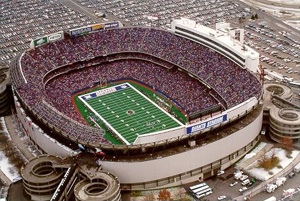 Morality
Outside  Morality
Outside  Morality
Outside  Morality
Ethics within the scope of freedom
Freedom: morality begins with the notion that there are good and bad, right and wrong, better and worse ways of uses human capacities/potential (freedom)

The scope of morality and ethics is limited only by the scope of (meaningful) human freedom.  

Examples: closing your eyes when you sneeze v. choosing to sneeze on someone
3
freedom
Involuntarily Determined Actions/Events
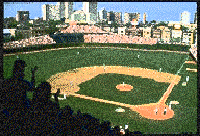 Freedom
Involuntarily Determined Actions/Events
Involuntarily Determined Actions/Events
Involuntarily Determined Actions/Events
Morality 
versus 
Ethics
Morality  vs. Ethics
Morality = our lived experience of 			human freedom

-- trying to use our freedom to live well or of discovering what is worth living for and trying to live accordingly)
Note: moral practice may differ from moral aspirations

Ethics = critical reflection on 		     morality 

--stepping back to examine, analyze, and organize it in order to enhance morality (more abstract); 
It looks for consistency, logic, order, coherence, conflicts, etc.
7
Morality & Ethics
What should I do?
  Who should I become?
Is it Right?
 Good? Just?
Why?
Morality & Ethics
MORALITY AS LIVED EXPERIENCE OF FREEDOM & 
ETHICS IS OUR SYSTEMATIC REFLECTION ON THOSE EXPERIENCES OF FREEDOM
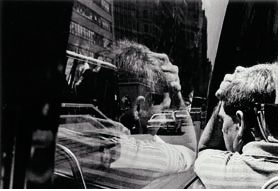 Reflection
Experience
Ethics
Morality
What are the perennial questions of ethics?
What should we do with our freedom?
The most fundamental question of ethics =
Related Questions
What is 
a good life?  
worth living for? 
human flourishing?
the best way to achieve these goals? 

At the root of such questions lie three moral conceptions:
Good--character and lives
Good = valuable, precious, desirable, meaningful, fulfilling, promoting flourishing
Right--actions
Just--communities
8
Ethical Analysis: An Example
Instrumental reasoning
--assumes wants/ends as given
--asks only how to achieve them most effectively, e.g., self-interest
	For example: some versions of free market capitalism take maximization of profit as a given end of corporations and individuals.  Then the most important question is how to achieve this end most effectively.

Analysis: 
Should effective maximization of profit be questioned?
  Should other goals take priority?  
Which goals will lead to a better, more meaningful life for all?
Class Exercise
What would you consider 
to be the most important 
ingredients of a good life?
What is Christian ethics?Road Map
Christian ethics vs. ethics

Christian defined

Faith and reason
4
How does Christian qualify ethics?
TRADITION: Christianity is a tradition, or a group of traditions, with its own story, communities, ethos, beliefs, values, practices, loyalties, and identity

PERSON OF JESUS CHRIST: 
		Christ refers to the anointed one of God, the messiah whom Christians identify as Jesus of Nazareth
		Jesus Christ = God become human, the definitive and fullest revelation of God
(though not the exclusive revelation of God)
4
Christian Defined
A Christian is
	a) a person who has identified with the cause of 	Jesus Christ, i.e., the reign of God that began with the life and teaching of Jesus, and

	b) a member of a community of those who seek to follow Christ as his disciples by embodying God’s reign on earth
4
END
What is the Relationship between Faith and Reason?
A LIVING FAITH = AN EXAMINED FAITH
		A faith that is not lived and examined is a meaningless or irrelevant faith--like a lottery ticket one never looks at.  
		
		Christians use reason and experience to make sense of their tradition and its faith.
4
END
The Dialogue of Faith and Reason
STARTING POINT
		Christian faith is a starting point for CE but it faith does not replace ethical reflection

REASON INFORMED BY FAITH
		C&M p.vi  define Christian ethics as a process of critically engaging our moral experience in light of Christian faith.  
		Faith informs the ethical reasoning of Christians and reason gives shape to faith by making it operative and providing feedback.
		GOAL = Cooperation and Harmony                       			of Faith & Reason
4
END
A Balance of Faith and Reason
The power and richness of Christian tradition has been its ability to integrate knowledge from faith sources, such as Scripture, with knowledge gained with secular reason, such as Greek philosophy.  

Christian tradition holds the two sources in tension by refusing to allow one to eclipse or destroy the other.
			THE END

				of the beginning
4
END
THE END